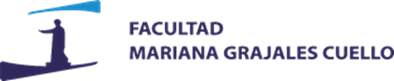 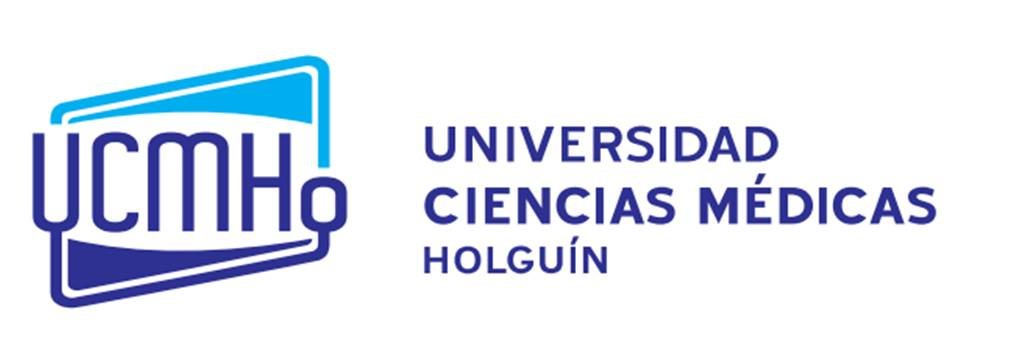 XV SEMINARIOCIENTÍFICO METODOLÓGICO
DIMENSIONES PARA EL USO DEL AULA VIRTUAL DESDE LA DISCIPLINA BASES BIOLÓGICAS DE LA MEDICINA.
Dra. Mariela Dieguez Martínez. Dr. Silvio E. Niño Escofet. Dra. Odalis Ricardo Santiesteban. Lic. Eloisa Palomino Carmenate.
Correo:mdieguezm71@gmail.com
INTRODUCCIÓN / INTRODUCTION
MÉTODO / METHOD
La Educación Superior ha sufrido transformaciones que se dan por las diversas necesidades que surgen en la sociedad. De acuerdo a las demandas exigidas se establecen los principios rectores, funciones y características de la educación a nivel global.
En la época contemporánea la universidad de Medicina tiene el encargo social de formar profesionales de la salud con alta calificación y nivel de preparación en sus desempeños asistenciales, docentes, investigativos y administrativos.
Abraham Flexner, un eminente educador con numerosos aportes sobre la calidad de la formación de los médicos durante el siglo XX documentó la importancia de dotar de bases científicas la práctica. Una de las consecuencias derivadas de sus recomendaciones fue la incorporación de las ciencias básicas biomédicas (CBB) en la carrera, con vistas a su transferencia al aprendizaje de la clínica sobre bases científicas en los currículos universitarios. (Vicedo, 2002, p.3)
A la disciplina Bases Biológicas de la Medicina (BBM) que constituye parte de las CBB, le corresponde aportar una formación que le permita al estudiante su autonomía en el
aprendizaje a lo largo de la vida a partir de los cimientos conceptuales que aportan, reconociendo el papel rector del modelo del profesional como exponente del encargo
Social.
De ahí que la preparación del profesor de la disciplina BBM en los albores del siglo XXI presupone no solo estar “actualizado con una elevada preparación teórica, sino también, entre otras cosas, una buena preparación pedagógica que le permita desarrollar su labor educativa de calidad como profesor...” (Ortiz y Mariño, 2011, p.23), la labor docente debe estar sustentada en una permanente investigación y actualización lo que permite mejorar continuamente la profesión, comprometiéndose con las demás funciones sustantivas para el desarrollo de la Educación Médica Superior. El aprendizaje y la formación en línea ya forman parte del paradigma de la educación moderna, y tanto los educadores como las organizaciones siempre buscan las mejores formas para implementar sus programas educativos. En este sentido, las aulas virtuales se han convertido en los espacios educativos por excelencia del siglo XXI. Se utilizan ampliamente en la educación a distancia, los cursos en línea y el aprendizaje remoto. Ofrecen la ventaja de la flexibilidad, permitiendo que los alumnos accedan a contenidos educativos desde cualquier lugar.
Para la elaboración del trabajo se emplearon los siguientes métodos:
El análisis, la síntesis, la inducción y deducción para la elaboración del marco teórico referencial, la justificación del problema. 
El enfoque de sistema para la propuesta de las dimensiones.
OBJETIVOS / OBJETIVES
Proponer dimensiones para la preparación en el uso del aula virtual de los docentes de la disciplina BBM.
RESULTADOS / RESULTS
Gráficos y tablas / Graphs  and Tables
Un docente que sea crítico, reflexivo de su propia práctica, tiene necesariamente que investigar desde su principal escenario de actuación profesional que es el aula universitaria; es por ello, que se requiere del docente una adecuada profesionalización pedagógica, como un aspecto vital para el logro de un desempeño docente satisfactorio.
Basados en estos referentes se propone a continuación las dimensiones que singularizan a la preparación en el uso del aula virtual del profesor de la disciplina BBM de las CBB en la carrera de Medicina
Las dimensiones se entienden como esferas integradoras que orientan la direccionalidad que adquiere la preparación del profesor de la disciplina BBM de las CBB, que ofrecen una noción de sus características, de su nivel de desarrollo y permiten visualizar y
direccionar desde lo teórico a la forma y la vía en que se lleva a cabo el proceso, así como la continuidad de su desarrollo.
A partir de lo anterior se proponen tres dimensiones, ellas son:
 Dimensión técnica profesional
 Dimensión psicopedagógica y didáctica profesional
 Dimensión social profesional
A continuación, se procede a explicar cada una de las dimensiones:
La dimensión técnica profesional constituye la expresión de los saberes que se vinculan con la naturaleza de los contenidos de la disciplina BBM, en consonancia con los métodos
clínicos y epidemiológicos que emplea el Médico General durante sus desempeños en la educación en el trabajo.
Esta dimensión orienta la direccionalidad de la preparación en el uso del aula virtual del profesor de la disciplina BBM a partir de dominar con alto nivel académico y profesional, los contenidos de la disciplina, a partir de valorar su vinculación con los métodos clínicos, epidemiológicos e investigativos que emplea el Médico General.
La dimensión psicopedagógica y didáctica profesional expresa la direccionalidad que adquiere la preparación del profesor de la disciplina BBM, a partir de lograr el dominio de técnicas de diagnóstico y caracterización psicológica del aprendizaje de sus estudiantes, diseñar y aplicar métodos de enseñanza – aprendizaje con enfoque profesional que combinen acciones instructivas, educativas y desarrolladoras, así como evaluar los resultados del aprendizaje mediante el tratamiento a las funciones del acto evaluativo presencial y virtual.
Esta dimensión orienta la direccionalidad de la preparación del profesor de la disciplina BBM, a partir de tener en cuenta las relaciones que se producen entre el diagnóstico psicopedagógico de los estudiantes (necesidades de aprendizaje) - los problemas profesionales que resuelve el médico general, los objetivos – contenidos profesionalizados (en vínculo con el modelo del profesional) – los métodos y medios de enseñanza con enfoque problémico profesional y el uso de técnicas de evaluación integradoras.
La dimensión social profesional orienta la direccionalidad de la preparación del profesor de la disciplina BBM, a partir de lograr un docente que ejerza un liderazgo educativo sobre sus estudiantes, que sea un ejemplo a imitar por ellos, emprendedor, con humanismo, ética pedagógica, creativo, responsable, sensible y comprometido por el aprendizaje de sus estudiantes en las asignaturas de esta disciplina.
Esta dimensión orienta la direccionalidad del proceso de la preparación del docente de las disciplinas BBM, a partir de tener en cuenta las relaciones entre las cualidades y valores que demuestra y las evidencias del desempeño docente profesional que manifiesta durante el cumplimiento de sus funciones como docente universitario.
En resumen, las dimensiones que se han presentado ofrecen una fundamentación desde las ciencias de la educación que permiten comprender, explicar e interpretar la
preparación del profesor de la disciplina BBM.
En este sentido, se deja como recomendación concebir estrategias dirigidas a la capacitación de los profesores de la disciplina BBM, teniendo en cuenta la determinación de contenidos para cada una de las dimensiones anteriormente propuestas.
CONCLUSIONES / CONCLUSIONS
La preparación del profesor de la disciplina BBM de las CBB en la carrera de Medicina, presupone de tomar en consideración el establecimiento de:
 Una dimensión técnica – profesional en la que se conciban acciones de capacitación dirigidas a elevar el dominio de los contenidos de las BBM en vínculo con el método clínico y epidemiológico que singulariza a los desempeños del Médico General.
 Una dimensión psicopedagógica y didáctica profesional en la que se conciban acciones de capacitación dirigidas a elevar la calidad de los estilos de educación, enseñanza y aprendizaje basados en un enfoque problémico – profesional, en los que vincule a la docencia con la educación en el trabajo y la investigación, basados en el diagnóstico psicopedagógico de sus estudiantes.
 Una dimensión social profesional en las que demuestre liderazgo docente, emprendimiento, creatividad, innovación de los procesos educativos, compromiso, sensibilidad, ética pedagógica y humanismo al sentir preocupación por los resultados del aprendizaje de sus estudiantes.
REFERENCIAS / REFERENCES
Argueta Víctor Manuel, Jiménez Carmen Patricia. Gestión del conocimiento en investigadores de la Universidad de Guadalajara (México). REDIE [online]. 2017 [citado  2022-06-30]19(3) 1-9. Disponible en: <http://www.scielo.org.mx/scielo.php?script=sci_arttext&pid=S1607-40412017000300001&lng=es&nrm=iso>. ISSN 1607-4041.  https://doi.org/10.24320/redie.2017.19.3.1151.
VicedoTomey Agustín. Abraham Flexner, pionero de la Educación Médica. EducMedSuper  [Internet]. 2002  Jun [citado  2022  Jul  27] ;  16( 2 ): 156-163. Disponible en: http://scielo.sld.cu/scielo.php?script=sci_arttext&pid=S0864-21412002000200010&lng=es.
Rivero Rodríguez EM, Carmenate Fuentes LP, León García G de los Ángeles. La profesionalización docente desde sus competencias esenciales. Experiencias y proyecciones del perfeccionamiento académico de la Universidad Técnica de Machala. Revista Conrado [Internet]. 20mar.2019 [citado 1marzo.2022];15(67):170-6. Availablefrom: https://conrado.ucf.edu.cu/index.php/conrado/article/view/941
Alonso Betancourt LA, Cruz Cabeza MA, Olaya Reyes JJ. Dimensiones del proceso de enseñanza – aprendizaje para la formación profesional. L [Internet]. 24 de marzo de 2020 [citado 2 de julio de 2022];19(2):17-29. Disponible en: https://luz.uho.edu.cu/index.php/luz/article/view/1032
García Inmaculada, Martín Ana. Definiendo la profesionalización docente desde diversas Miradas. Revista de curriculum y formación del profesorado. [Internet][citado  2022-06-30]2020;22 (1).Disponible en https://recyt.fecyt.es/index.php/profesorado/article/view/69443
Alonso, L. A., et al. Método para la formación de la competencia de emprendimiento en estudiantes universitarios. Rev. Espacios [Internet] 2020 [citado 2022 Mar 12]; 41(26): 228-244. Disponible en: https://www.revistaespacios.com/a20v41n26/20412620.html
Jiménez David, González Juan José, Tornel, María. Metodologías activas en la universidad y su relación con los enfoques de enseñanza. Revista de Currículum y Formación de Profesorado [Internet]. 2020; 24(1). Disponible en https://recyt.fecyt.es/index.php/profesorado/article/view/78330